Virginia de Medeiros
Crossing Boundaries
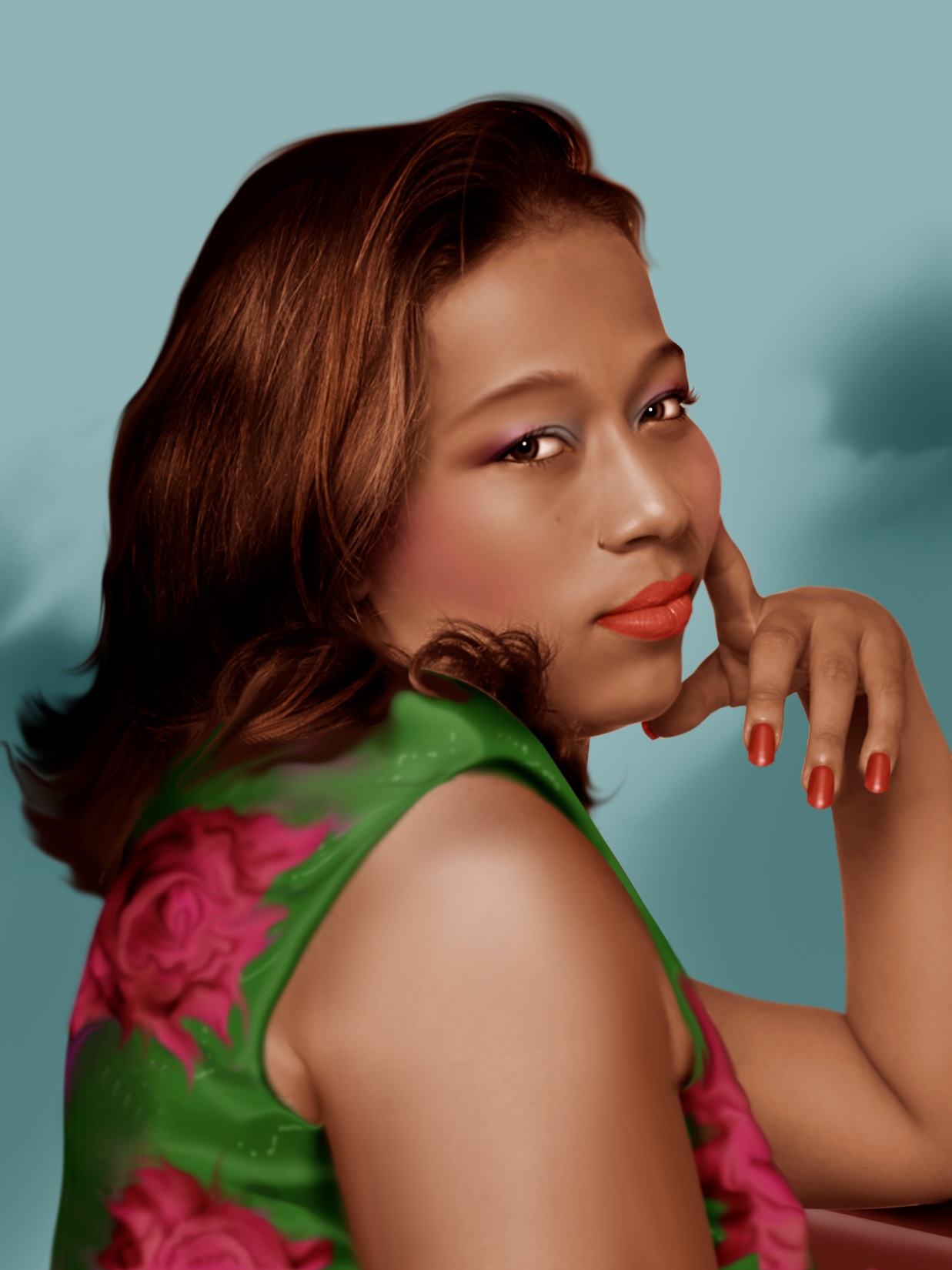 Meirelle
Virginia de Medeiros Fábula do olhar (2012/2013)
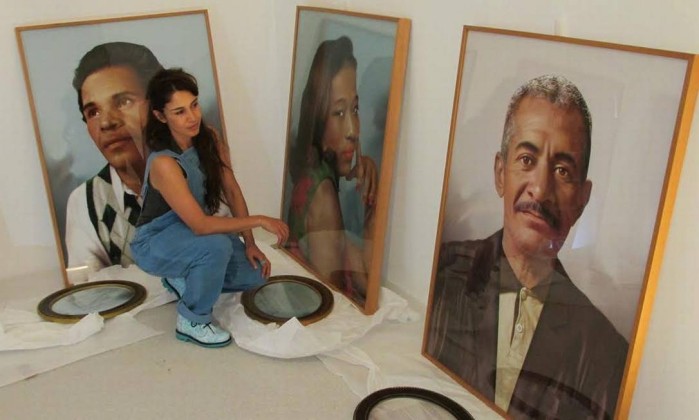 [Speaker Notes: The artist is shown here with her work. The objects on the ground are the framed, corresponding testimonies of the subjects. 

“Fábula do olhar” translates roughly as “Fable of Looking.”]
Virginia de Medeiros (Bahia, Brazil, 1973)
Born in Feira de Santana, Bahia, 1973
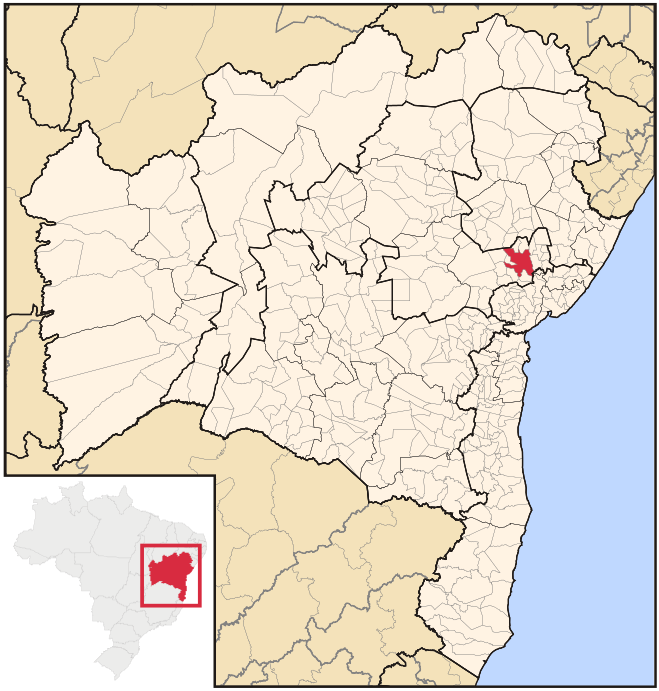 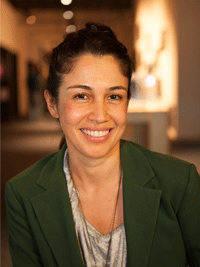 [Speaker Notes: Virginia de Medeiros (Bahia, Brazil, 1973)
Feira de Santana is a city in Bahia, Brazil. It is the second-most populous city in the state, with a population of 612,000 according to IBGE's estimate. It is located 100 km northwest of Salvador, Bahia's capital city.]
Today
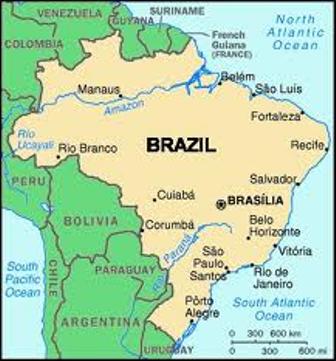 Lives and works in                São Paulo
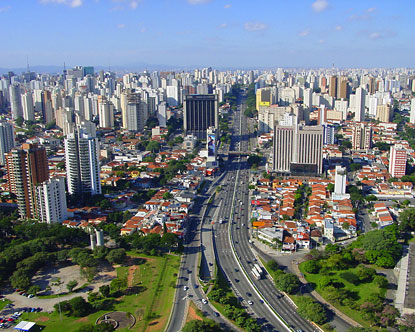 Current Work
works primarily with video and audiovisual installations
PIPA 2015 WinnerPIPA 2015 Popular Vote Exhibition
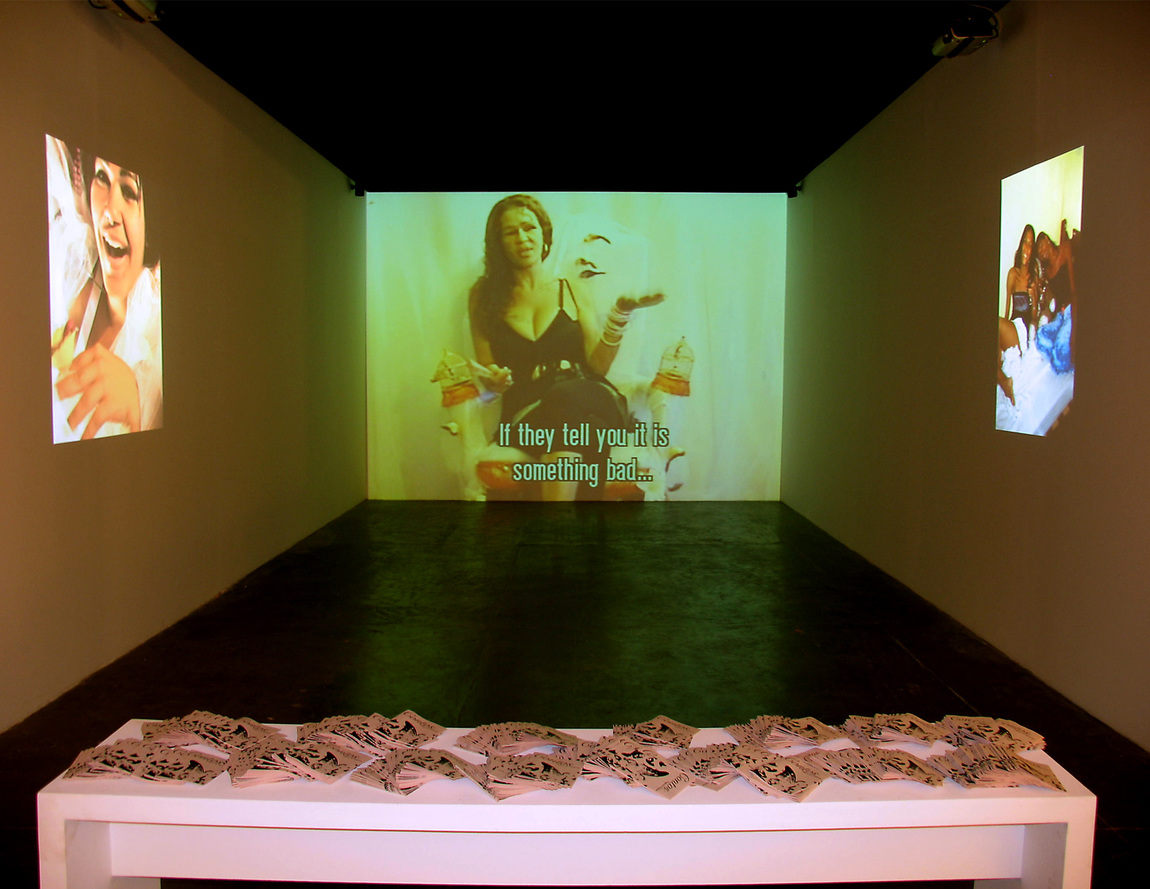 Artist Biography
Virginia de Medeiros:   In her own words…
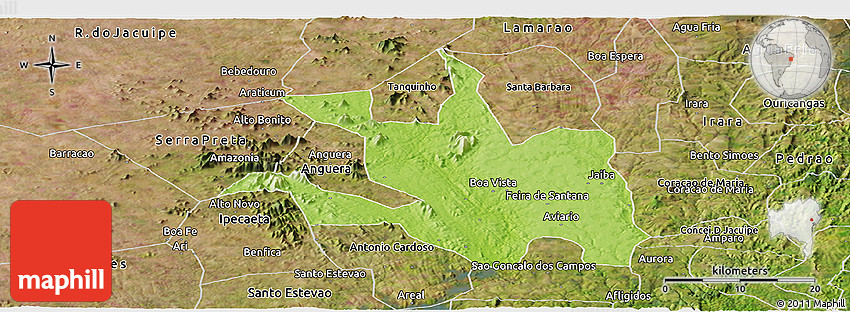 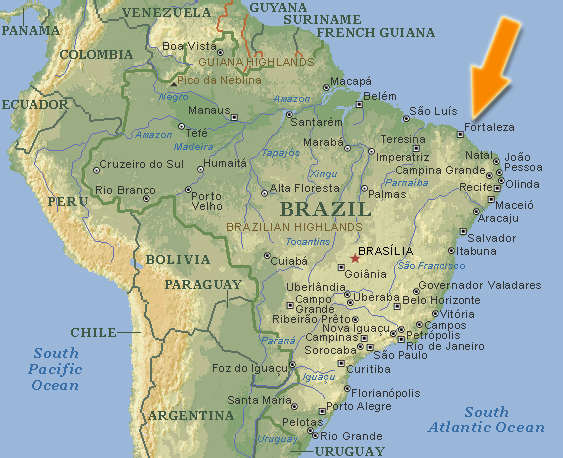 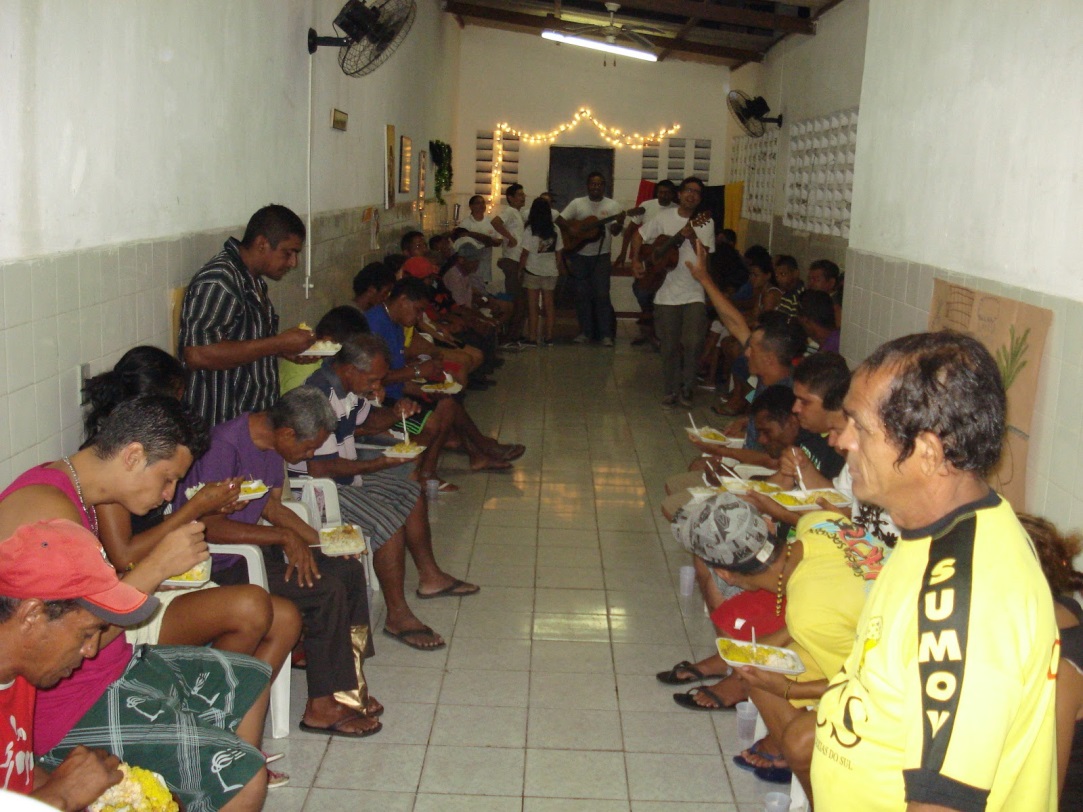 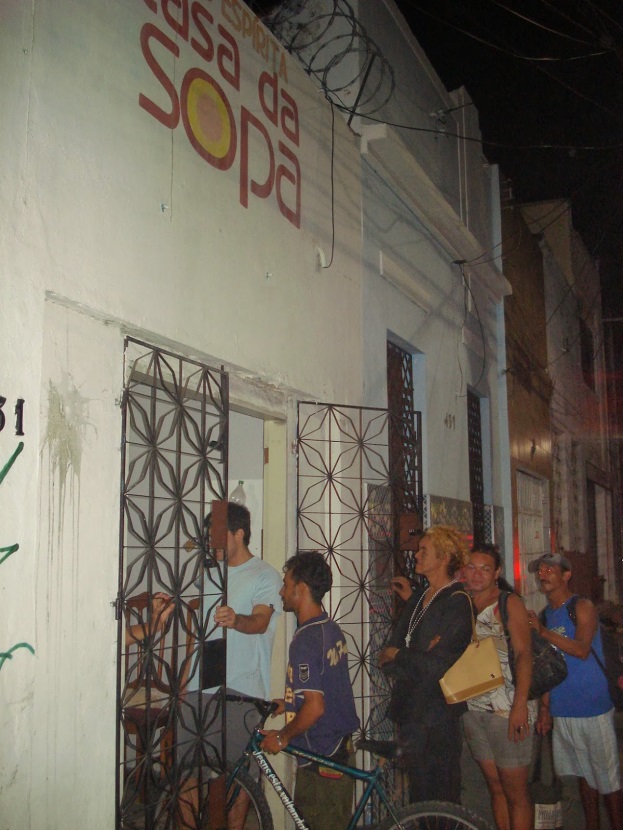 Fábula do olhar (2012/2013)
[Speaker Notes: In Fábula do olhar, the artist explores the lives of the homeless. Reviving the traditional art of photo-painting from Northeastern Brazil, over the course of six weeks, de Medeiros set up a photographic studio at two cafeterias for homeless people in the city of Fortaleza, Brazil. One of these cafeterias, Casa da Sopa, is shown here.

Photo, top right: http://grupoespiritacasadasopace.blogspot.com/2011/12/natal-com-populacao-de-rua-na-casa-da.html
Photo, lower left: http://grupoespiritacasadasopace.blogspot.com/2013/12/natal-2013-casa-da-sopa-com-moradores.html]
Guiding question for                   Fábula do olhar (2012/2013):
How would you like to see yourself or be seen by society?
[Speaker Notes: de Medeiros took black-and-white photographs of homeless people, recorded video statements of their personal histories, and asked a key question which directs and identifies the nature of the work: 

How would you like to see yourself or be seen by society?]
“fotopintura”
Mestre Júlio dos Santos
traditional photo-painting technique
colored the black-and-white portraits taken by de Medeiros
added details to reflect the individuals’ testimonies
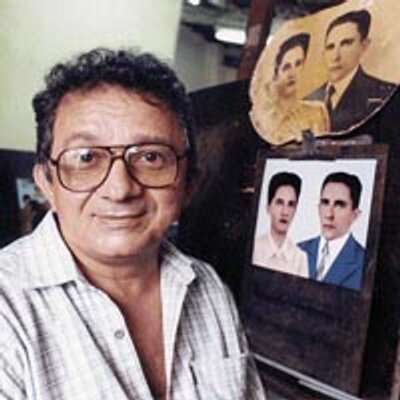 [Speaker Notes: Photo of Mestre Júlio dos Santos: https://twitter.com/fotopintura]
Meirelle
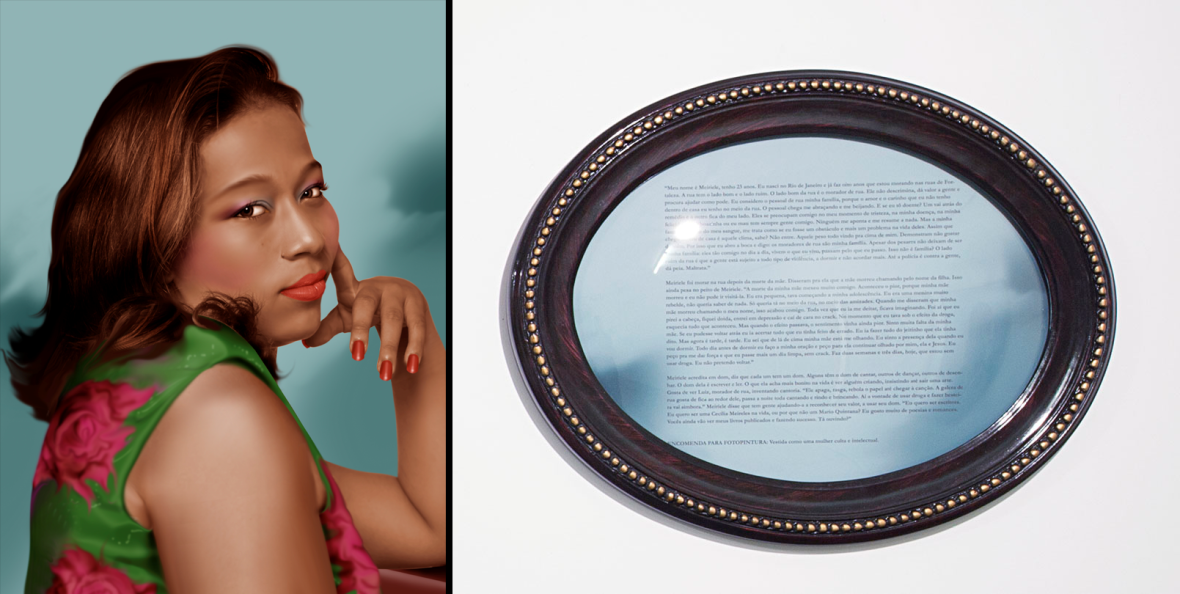 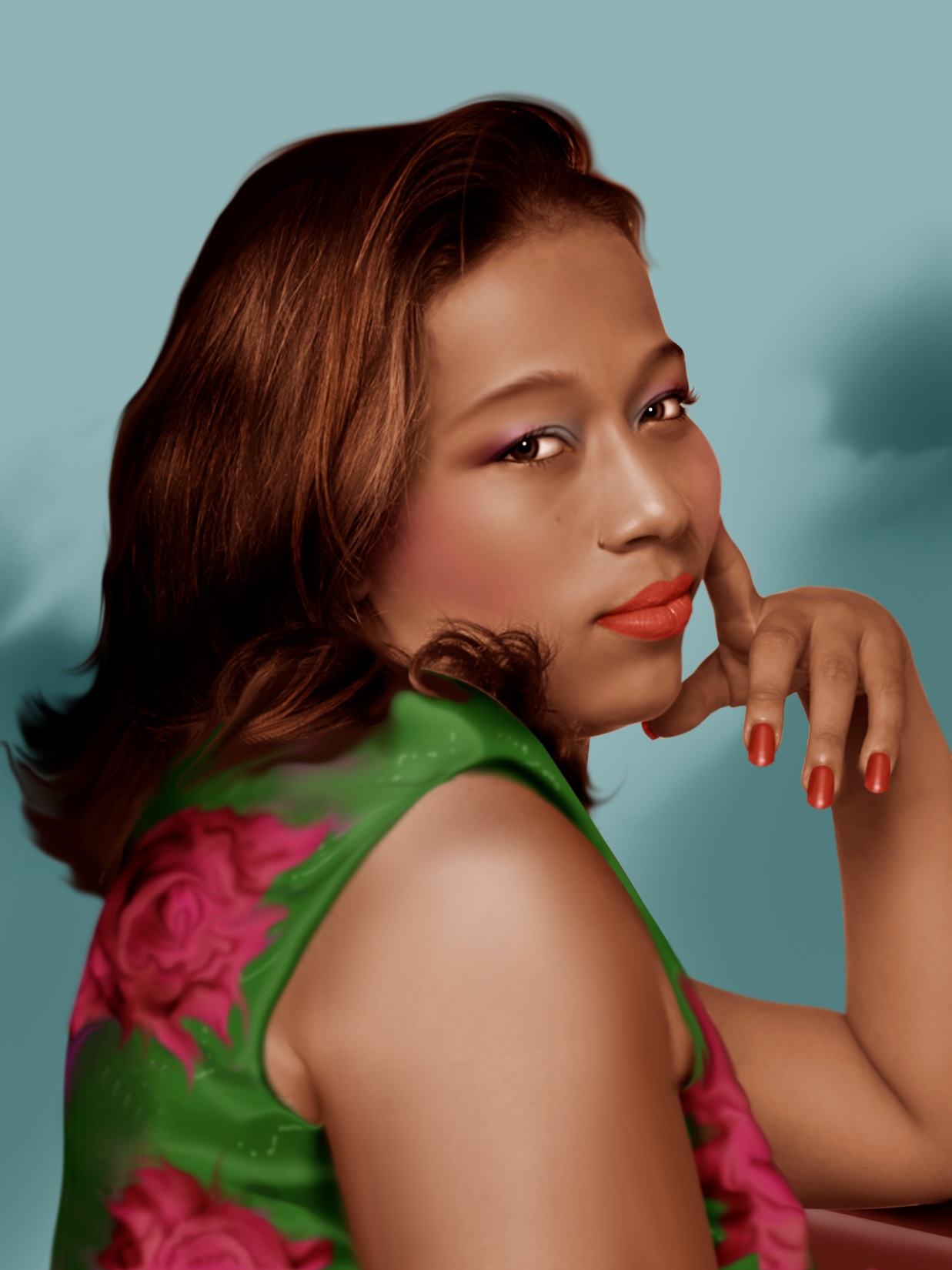 Meirelle
AGE: 23

HOMELESS: 8 years

PHOTO PAINTING REQUEST:
Dressed as a cultured, intellectual woman
Andrade
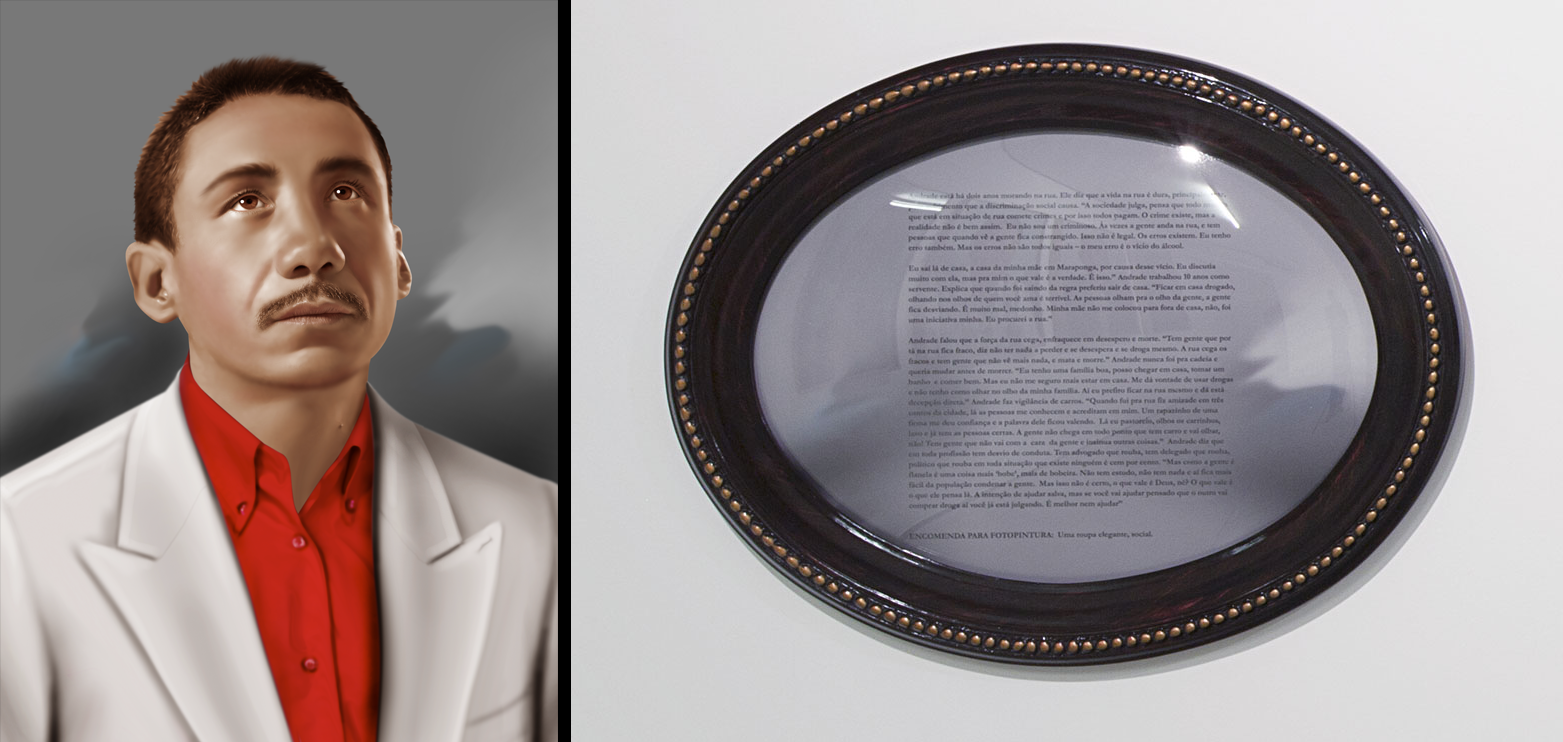 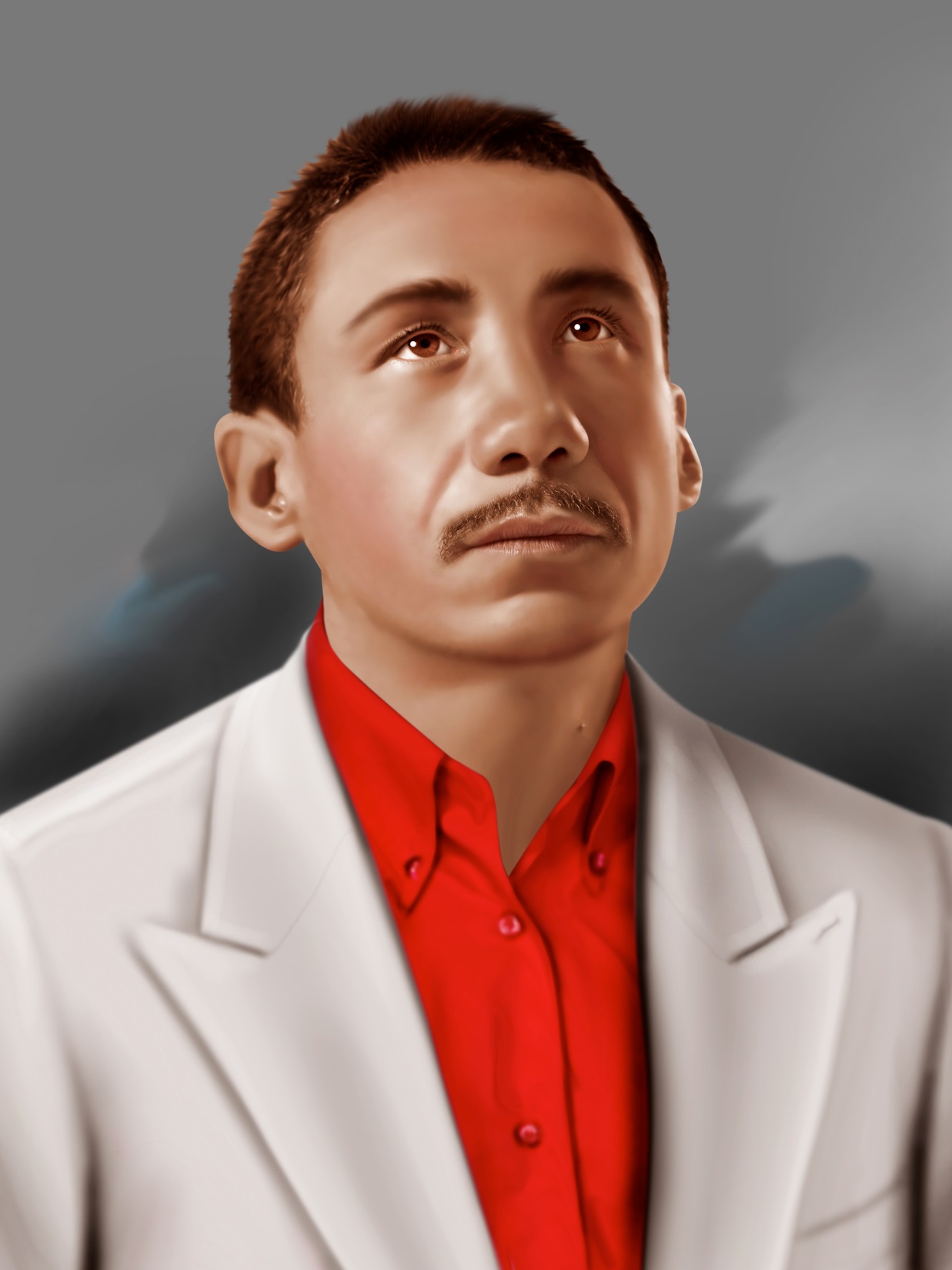 Andrade
HOMELESS: 2 years

PHOTO PAINTING REQUEST: Elegant, business-like attire
Jessica
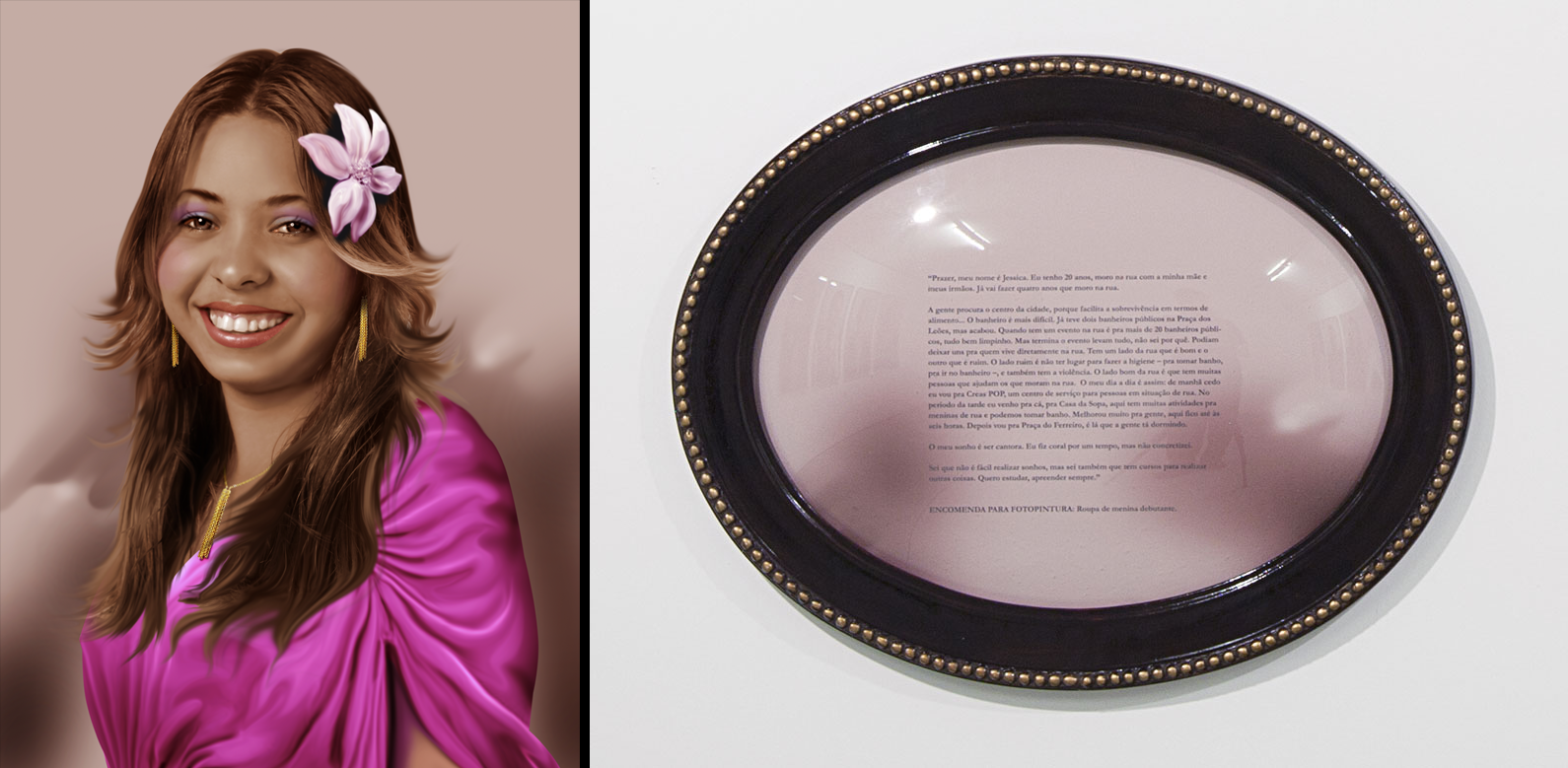 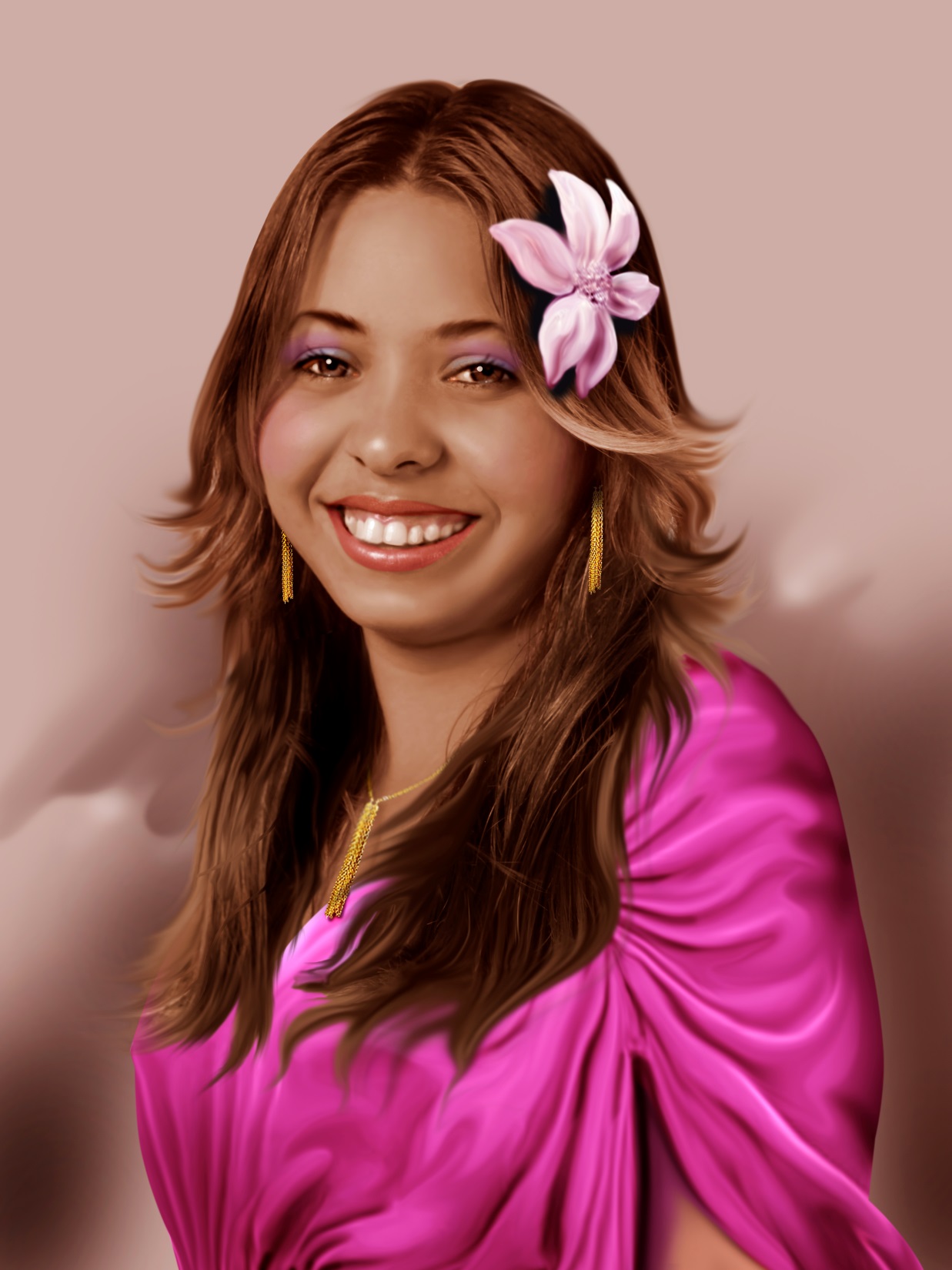 Jessica
AGE: 20

HOMELESS: 4 years

PHOTO PAINTING REQUEST:
Debutante outfit
Maria da Penha
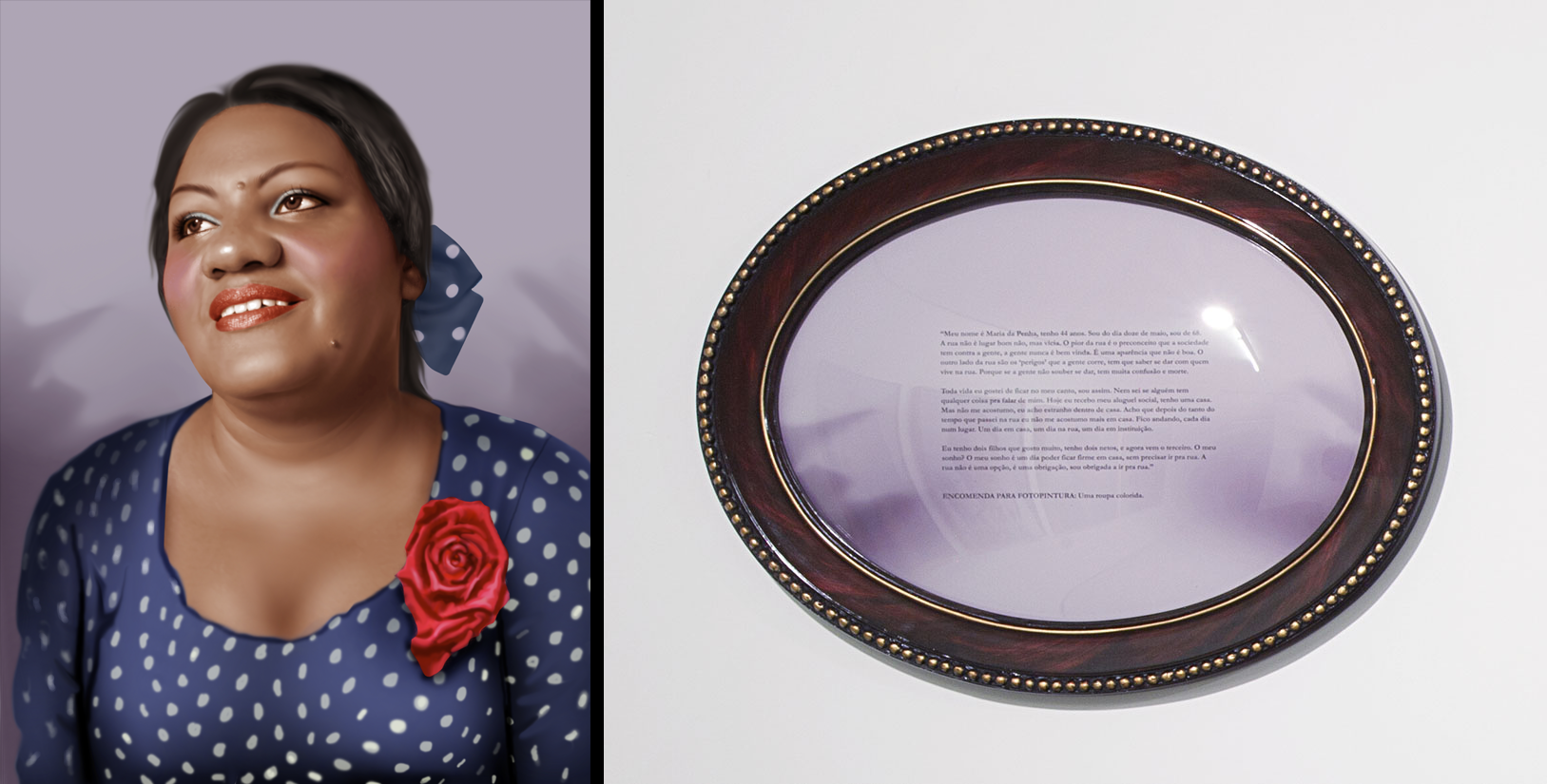 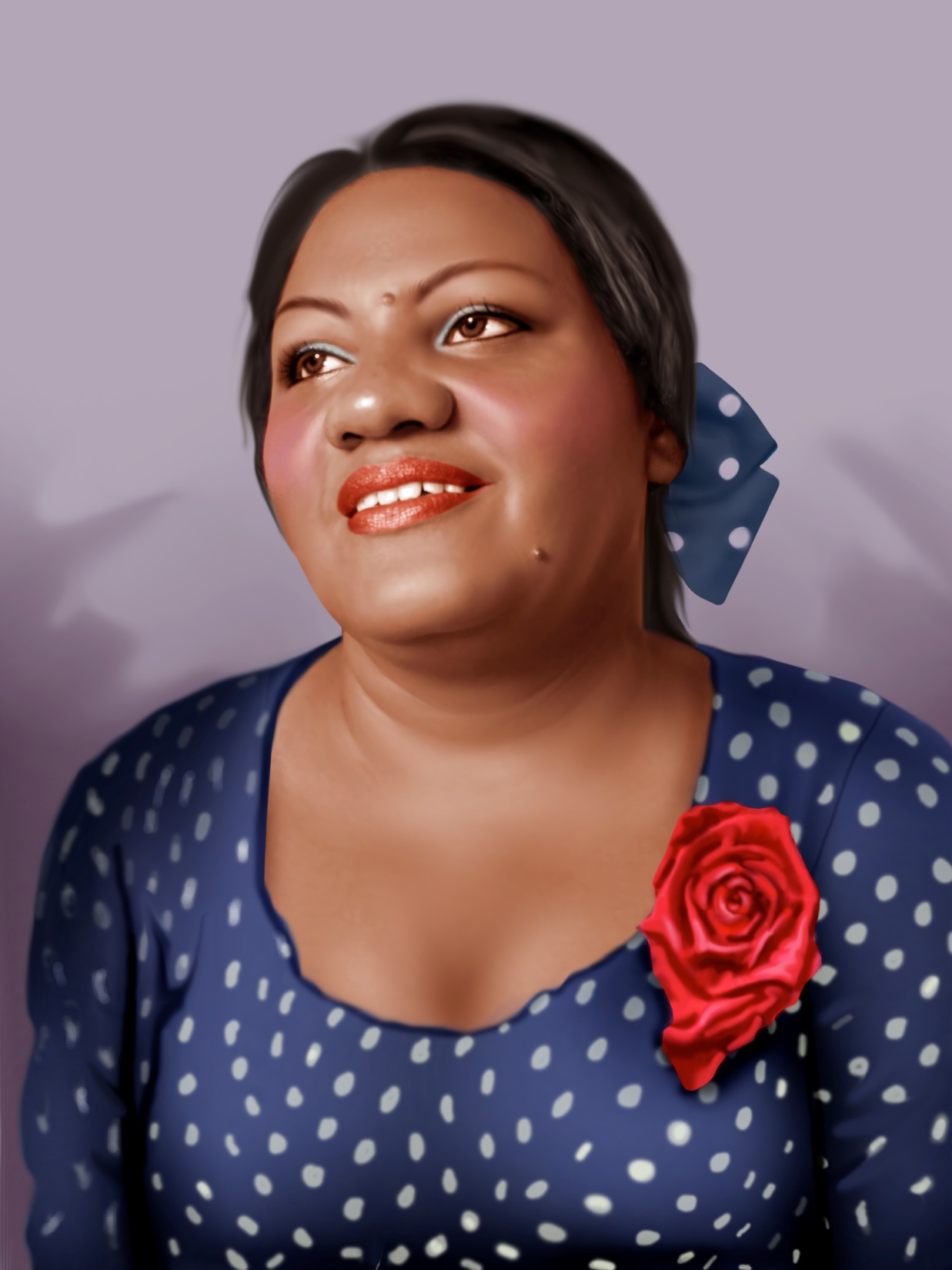 Maria da Penha
AGE: 44

PHOTO PAINTING REQUEST: a colorful outfit
Seu Marcos
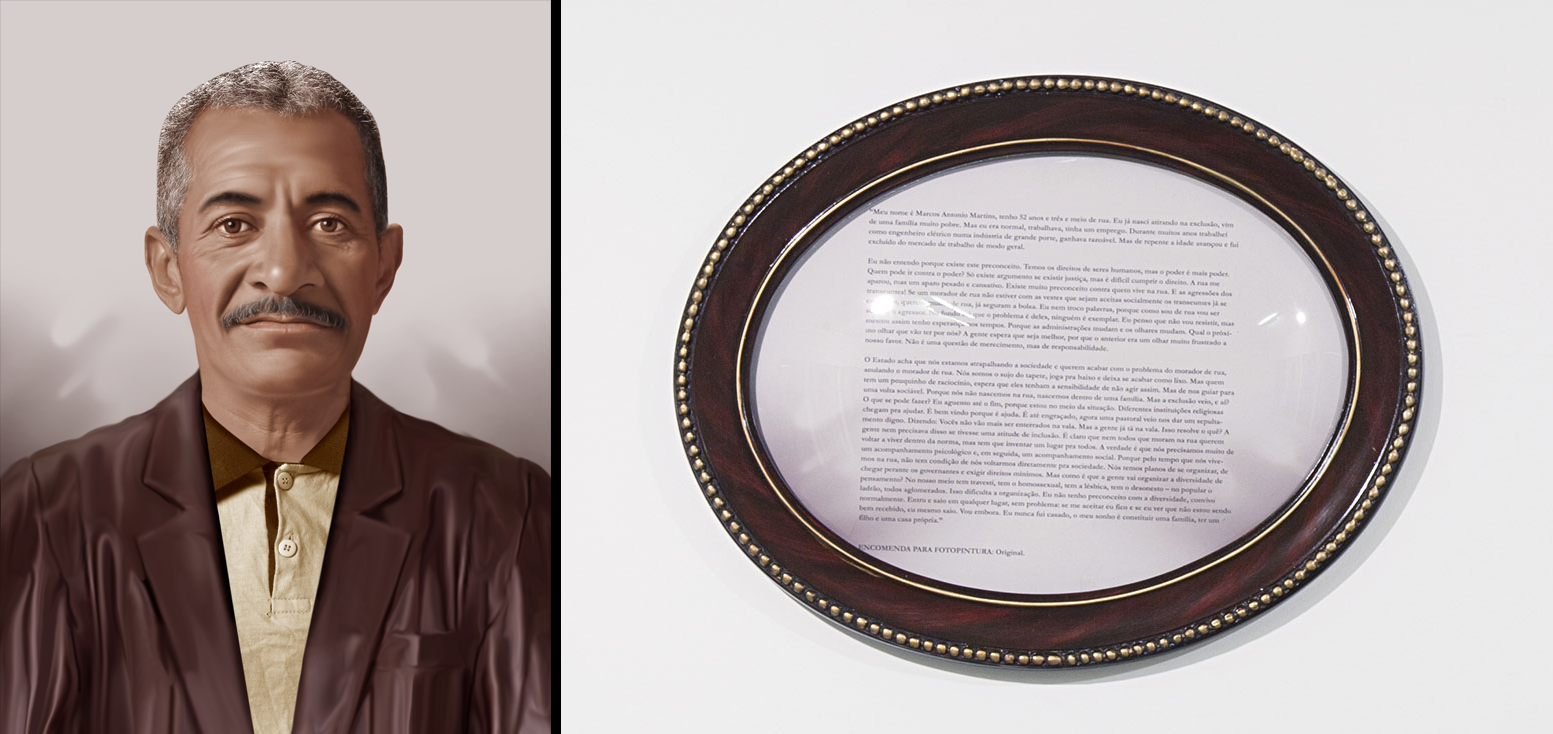 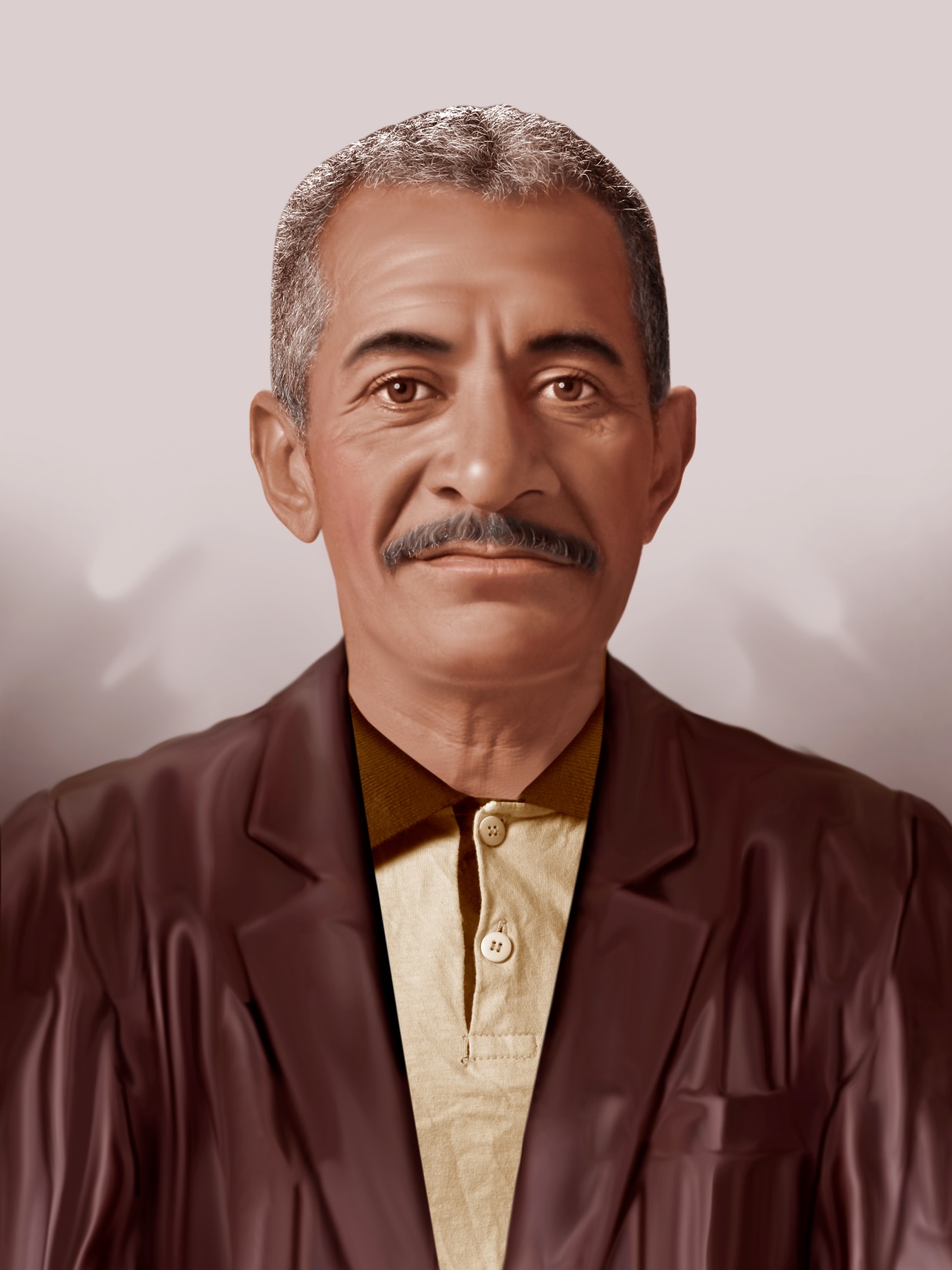 Seu Marcos
AGE: 52

HOMELESS: 3 ½ years

PHOTO PAINTING REQUEST: original
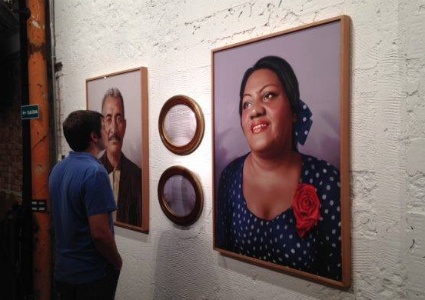 [Speaker Notes: Image source: http://www.cultura.rj.gov.br/materias/lugar-de-encontro-entre-arte-e-cidade]
What would you make visible that is currently imperceptible?
“I believe that recording what is imperceptible in the eyes of many, like a vital sign of the power of otherness, is also a function of art. As it enables the recognition of different ways of seeing and positioning oneself in the world, configuring a distinctive feature of the human experience, we discover a field that is open to the possibilities of encounter and the promotion of dialogue. “		
		– Virginia de Medeiros
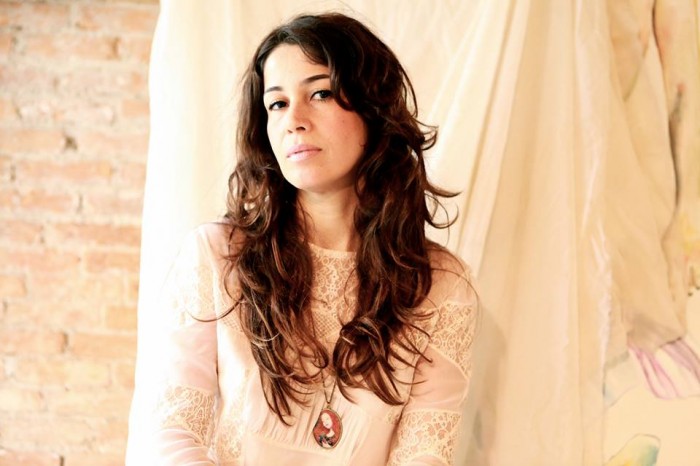